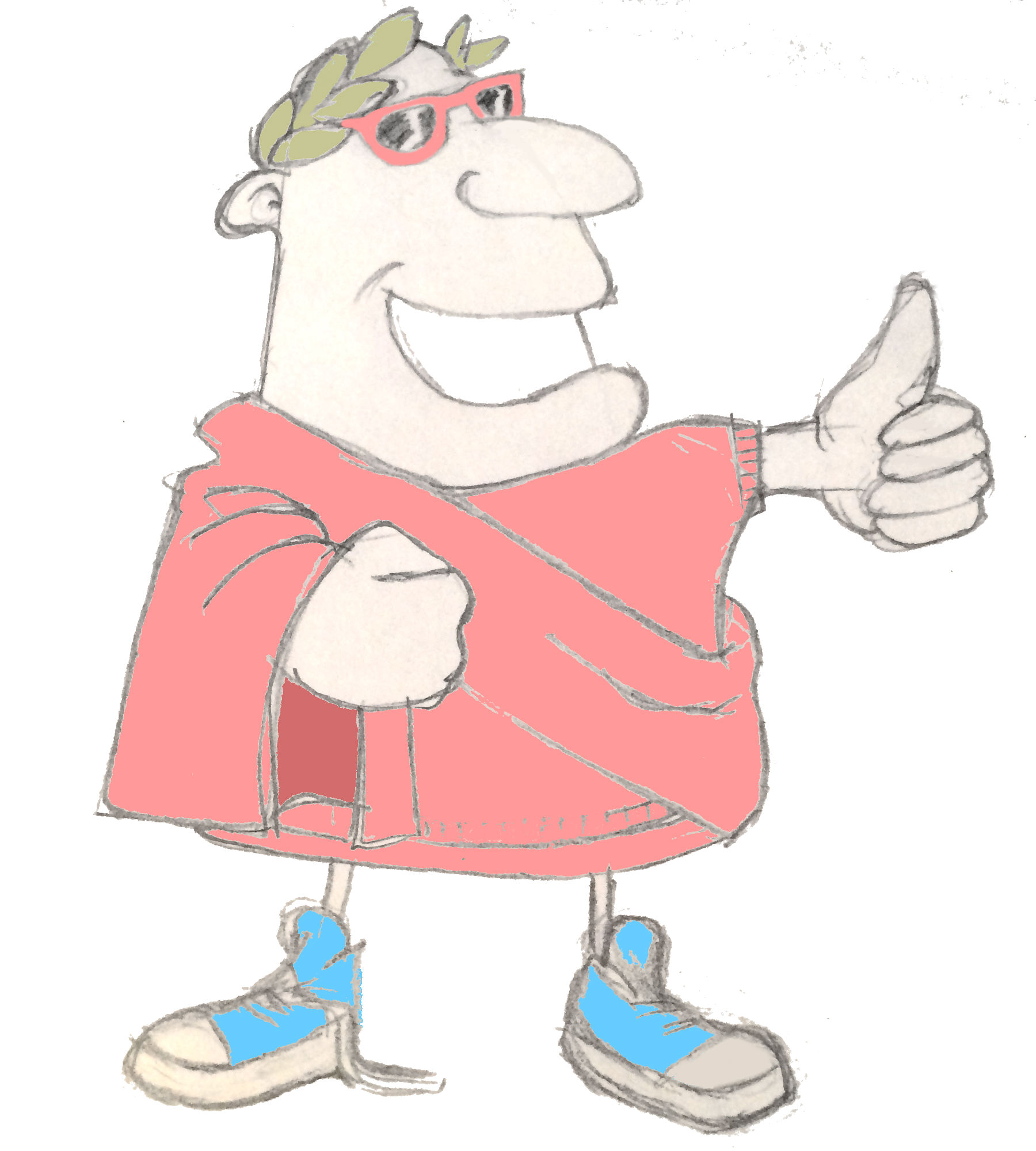 maximum Classics - 11
Why be good?
Culture L.O. To hear Plato’s tale of Gyges and debate why people are good
Language L.O. To translate Latin sentences
© Charlie Andrew 2016
Roman Register!
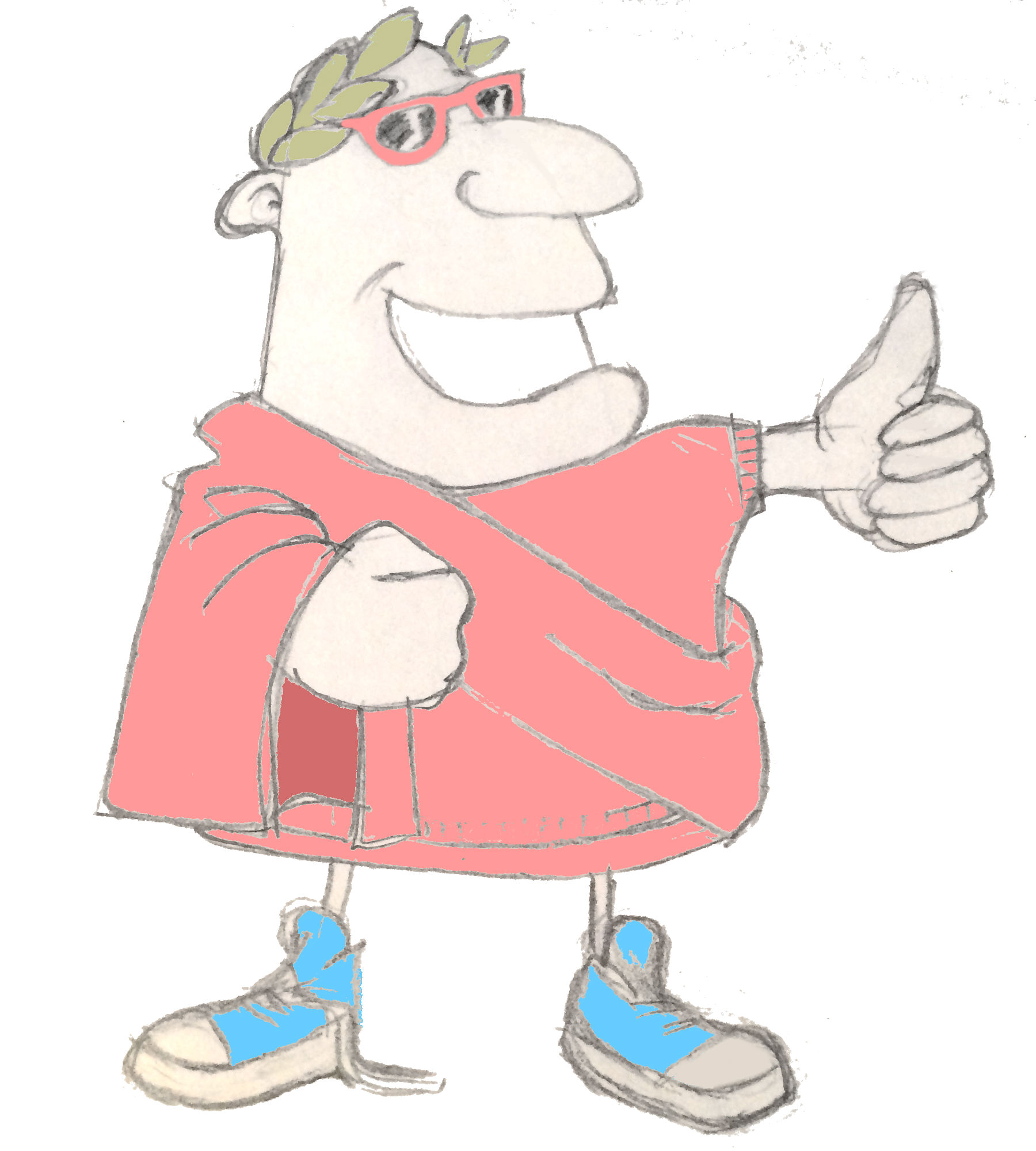 adsum!
© Charlie Andrew 2016
Verb endings
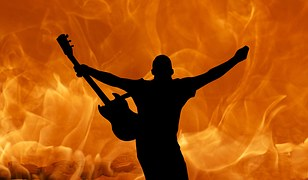 Quick fire verbs
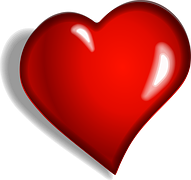 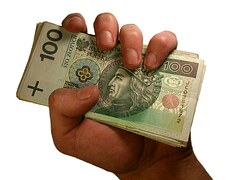 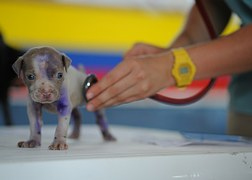 habere
curare
amare
amo
habent
curamus
amatis
habeo
habet
habes
curat
© Charlie Andrew 2016
Round up: what we know about 
Latin word endings
2. Noun endings show if the noun is the subject or object in a sentence
1. Verb endings show who’s doing the verb
ae
a
as
am
us
i
os
um
Building a Latin sentence
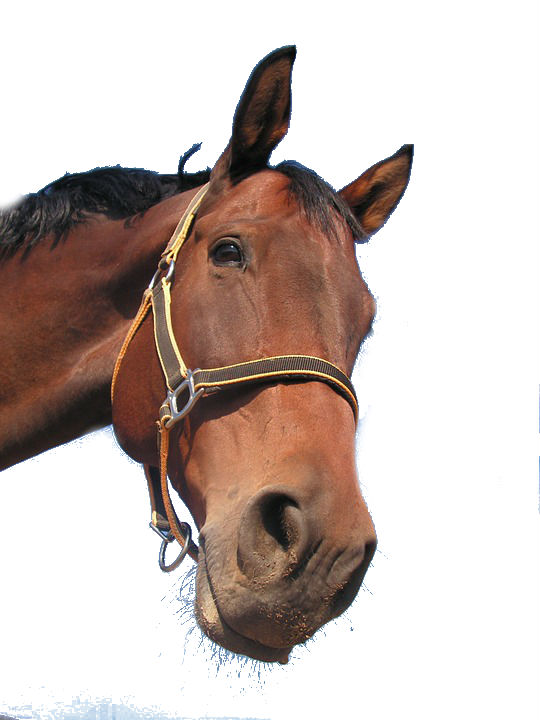 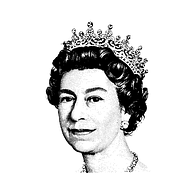 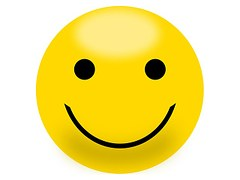 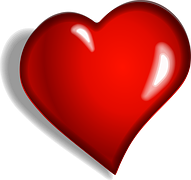 equum
laete
amat
regina
The queen happily loves the horse.
© Charlie Andrew 2016
Building a Latin sentence: 
words to help
adverbs
nouns
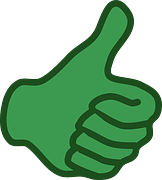 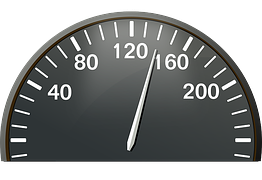 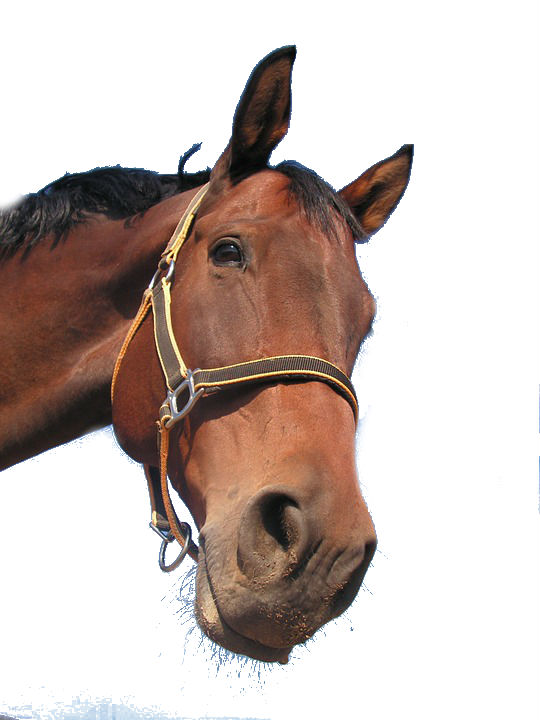 bene
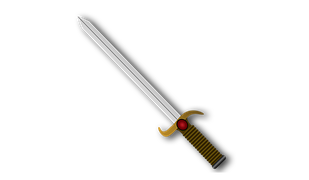 celeriter
gladius
equus
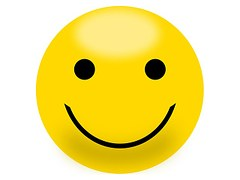 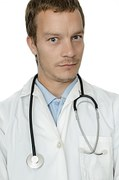 laete
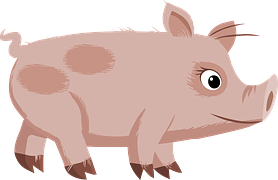 irate
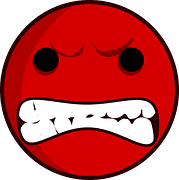 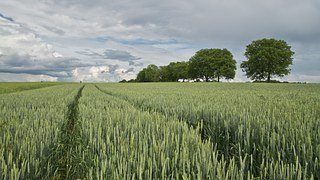 porcus
campus
medicus
verbs
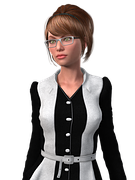 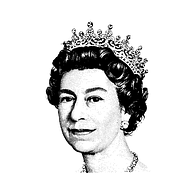 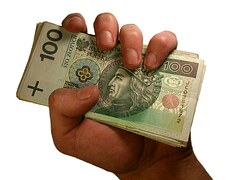 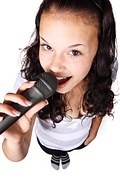 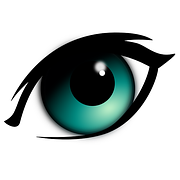 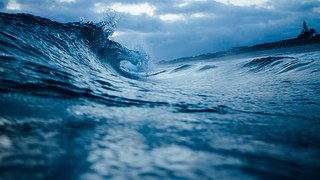 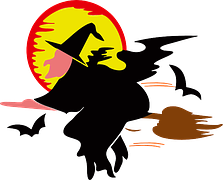 maga
aqua
femina
regina
habere
videre
cantare
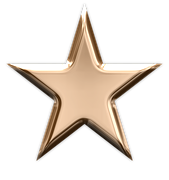 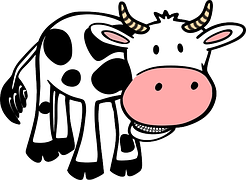 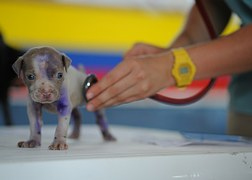 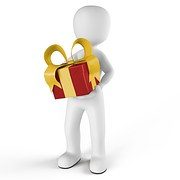 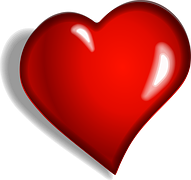 stella
curare
vacca
amare
dare
© Charlie Andrew 2016
Plato’s tale of Gyges
According to an old story, Gyges was a shepherd working for the king of Lydia; there was a great storm, and an earthquake made an opening in the earth at the place where he was feeding his flock. Amazed at the sight, he descended into the opening, where, among other marvels, he saw a hollow metal horse with doors in it. Inside, he saw a dead body wearing a gold ring; this he took and went back above ground to his flock. 

Later, at a meeting of all the shepherds, Gyges was fiddling with the ring on his finger. As he turned it, instantly he became invisible to everyone, and they all began to speak of him as if he were no longer there. He was astonished at this, tried turning the ring again, and reappeared. He volunteered to be one of the messengers who were sent to report back to the king. When he got to the palace, he used his power of invisibility, killed the king and took the kingdom. 

Even if a good person got his hands on this ring, would you imagine he could he stick to being good? He could take whatever he wanted from the shops, go into anyone’s house, do whatever he liked: he would be a god among men.
From this story, we can conclude that a person is good, not because they want to or because they think that being good is any use to him individually, but because he has to; if anyone thinks they’ll be able to get away with something, they’ll do it.
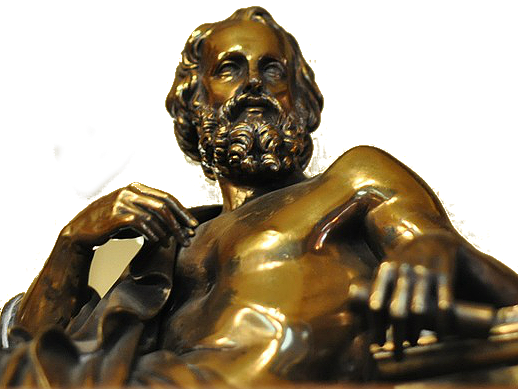 Plato, philosopher
Athens, Greece
5th Century B.C.
© Charlie Andrew 2016
Plenary
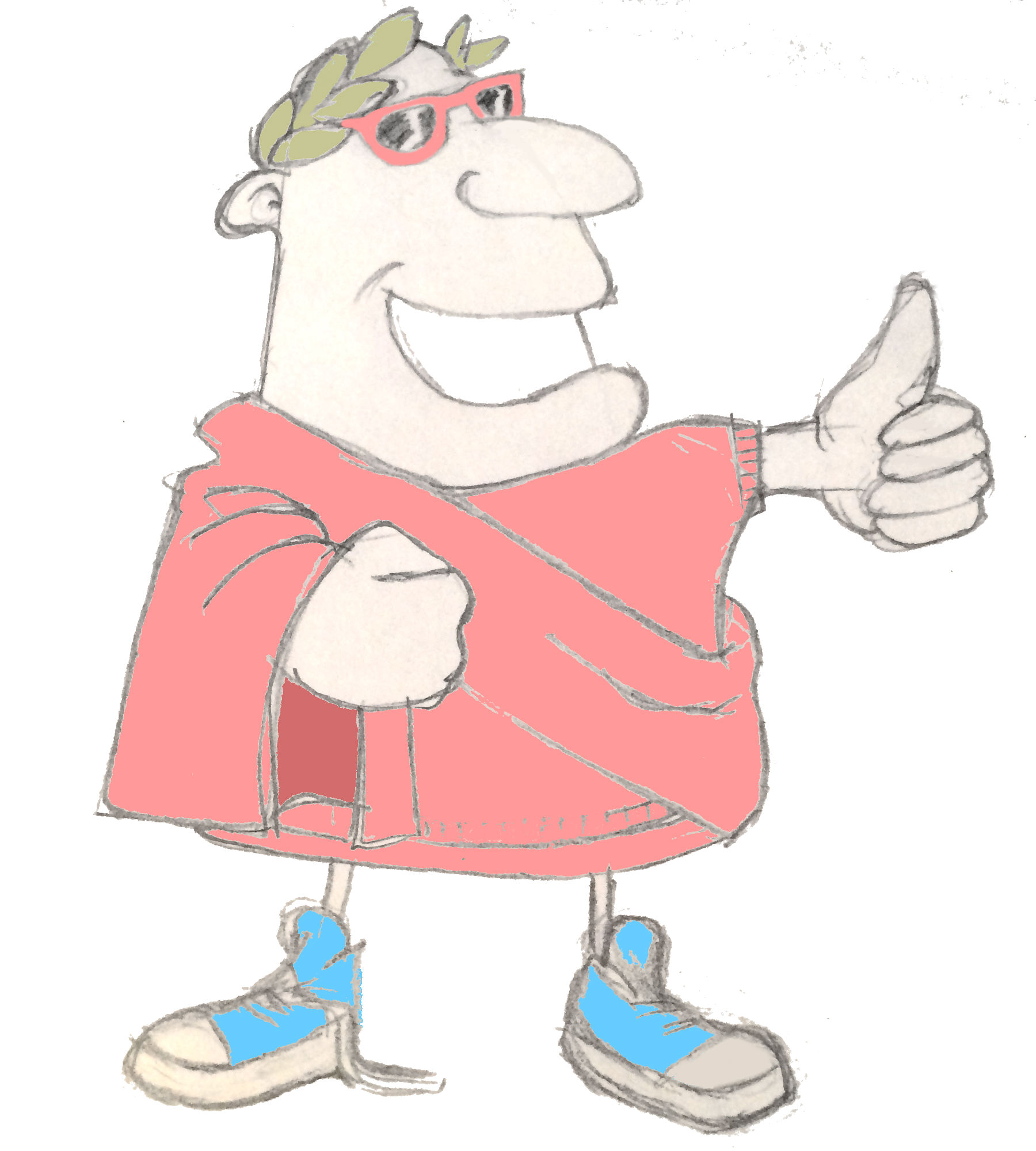 If a Latin verb ends in ‘t’, who is doing it?
Where do you usually find the verb in a Latin sentence?
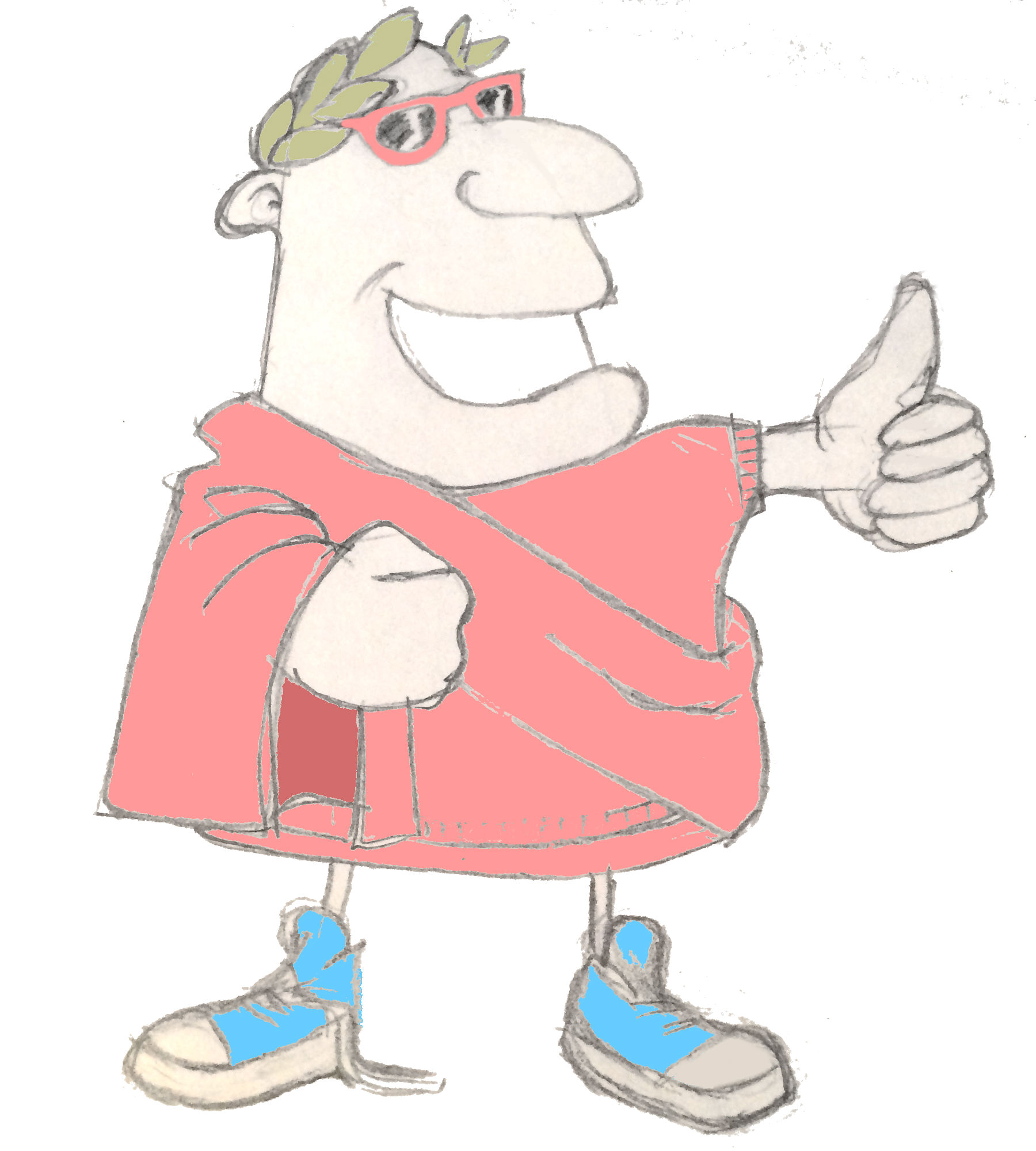 What did Gyges find that made him invisible?
© Charlie Andrew 2016